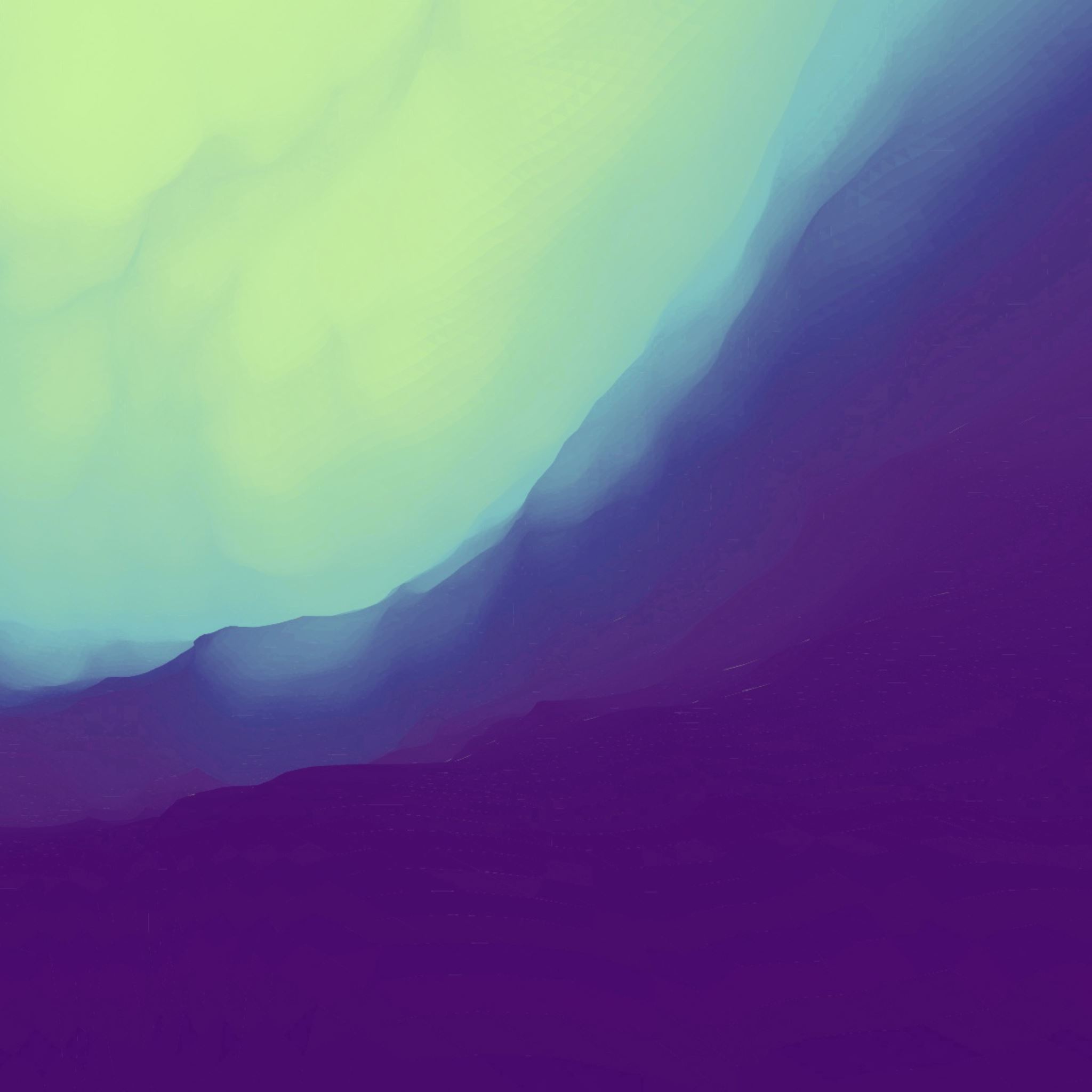 Unentdeckte Tiefen
ein Lernspiel zur Entdeckung der Tiefsee für das Forschungsinstitut XY
Punktestand nach Spiellektion 3
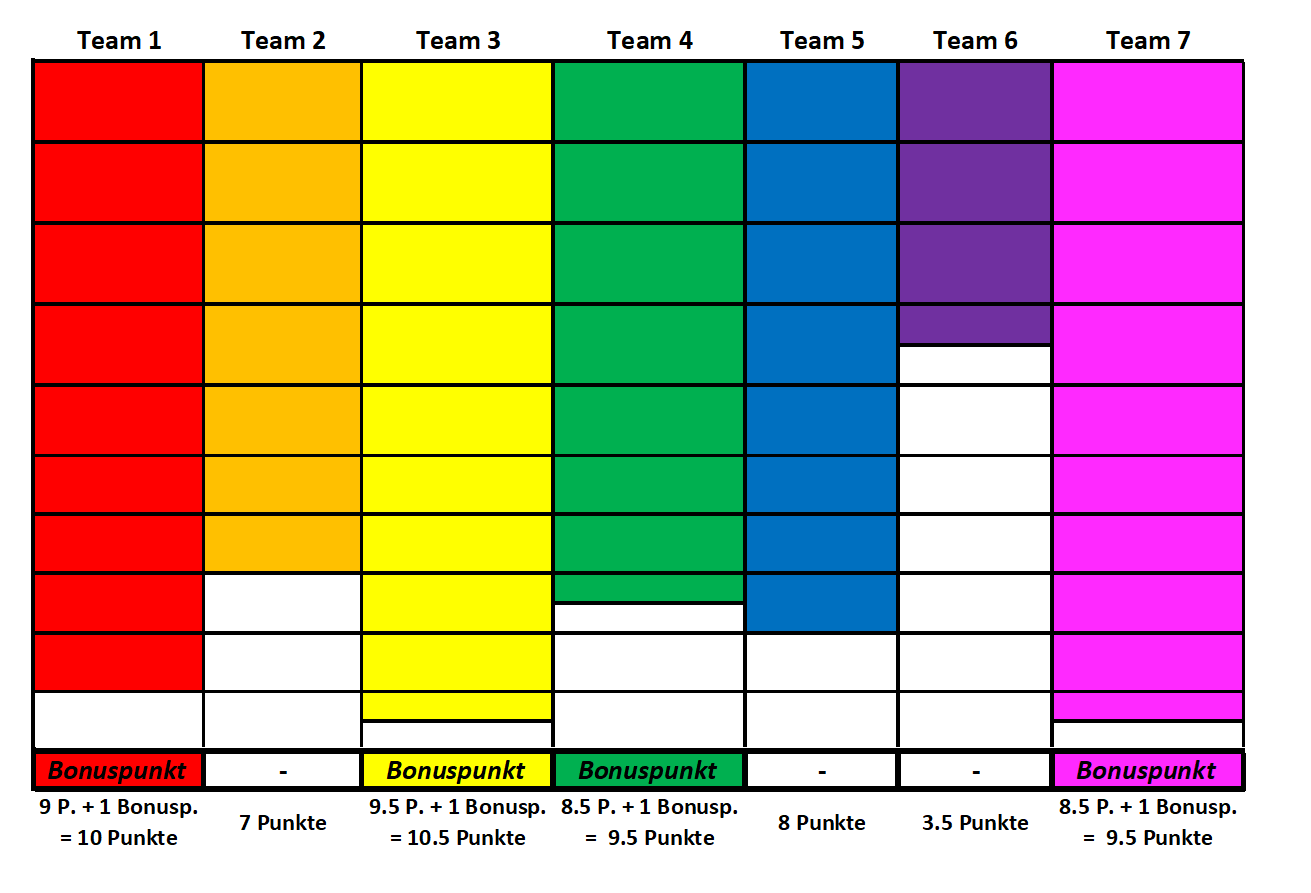 B E I S P I E L
[Speaker Notes: Screenshot der erreichten Punkte erstellen und hier einfügen.]
Unser Spielfeld nach Spiellektion 3
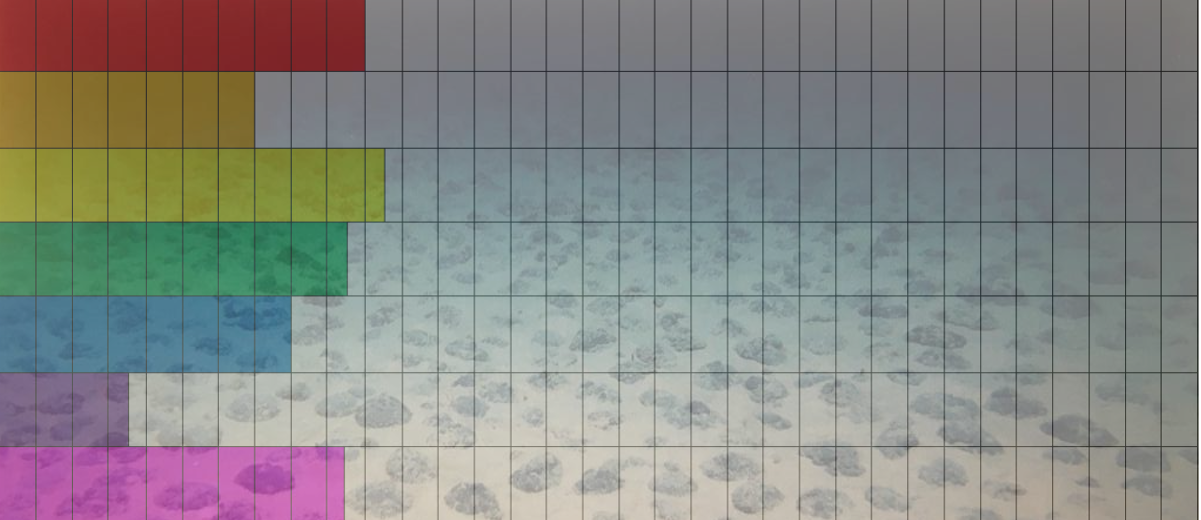 B E I S P I E L
[Speaker Notes: Screenshot des neuen Spielfeldes erstellen und hier einfügen.]
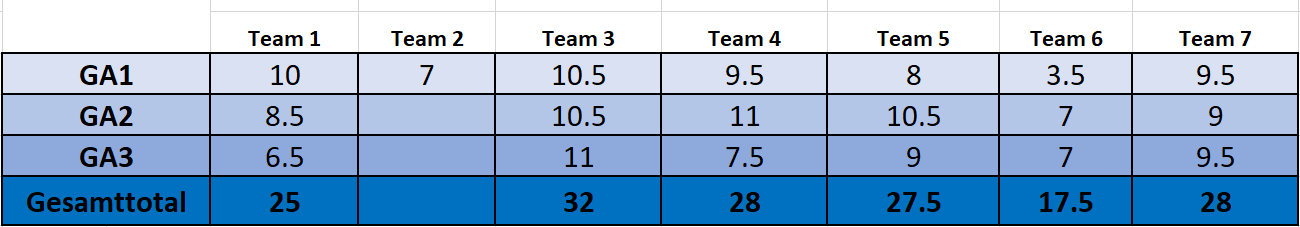 Unser Endresultat...
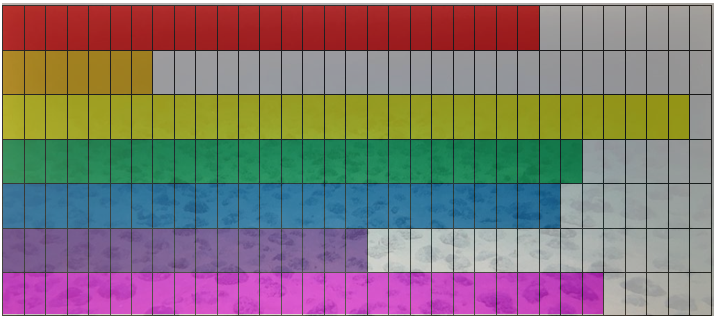 B E I S P I E L
Austausch aktuelle Forschungsfragen
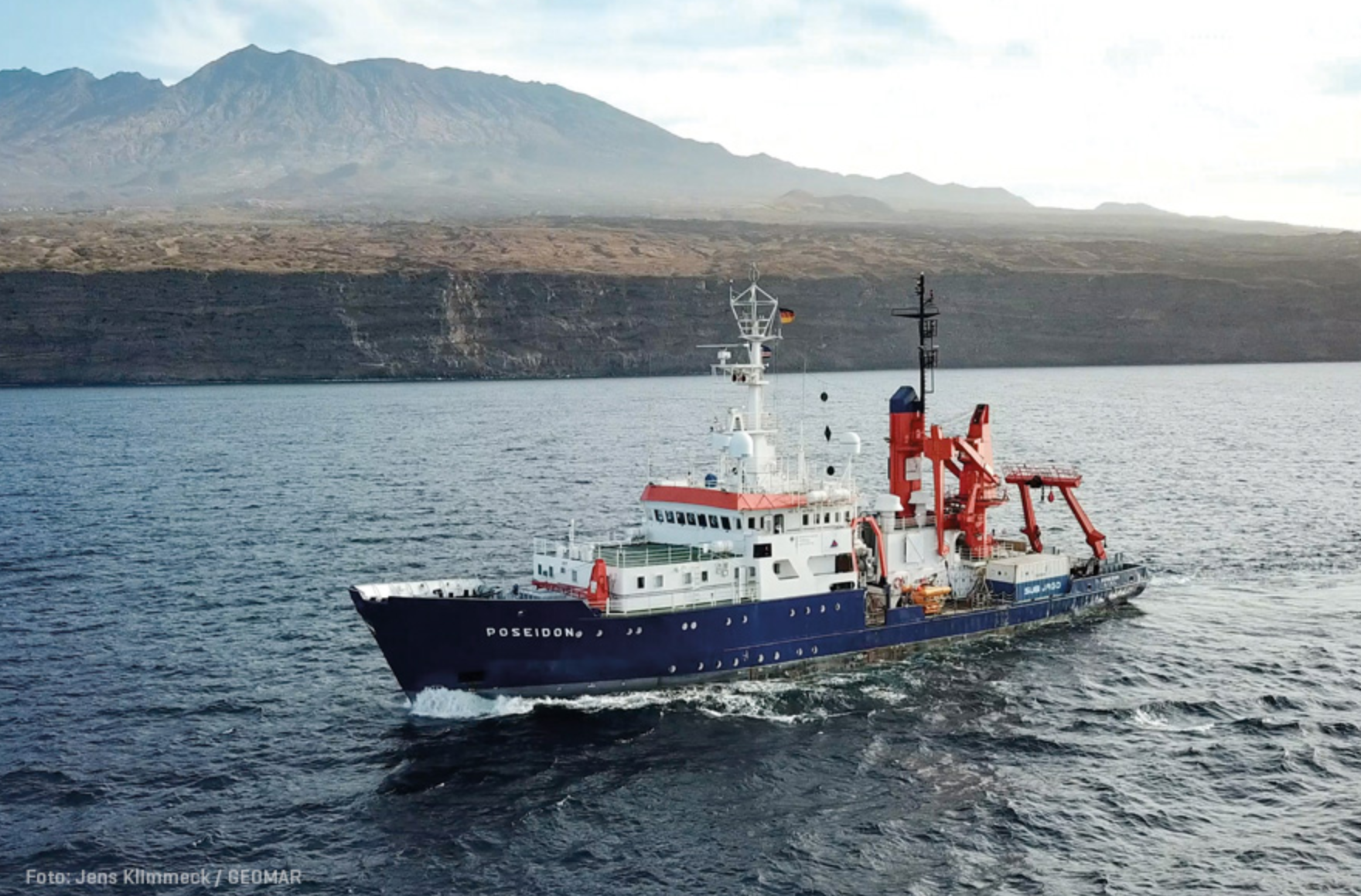 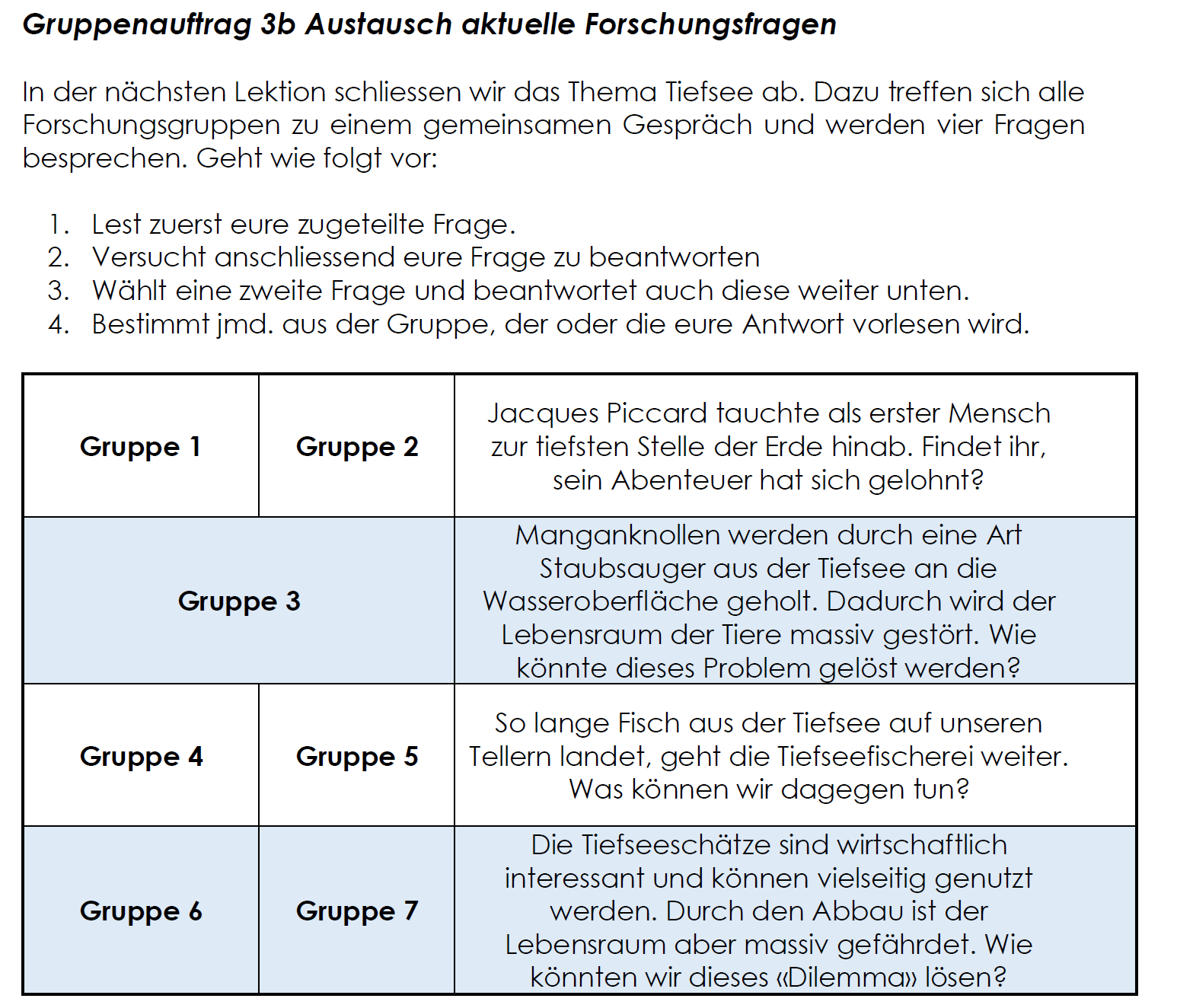 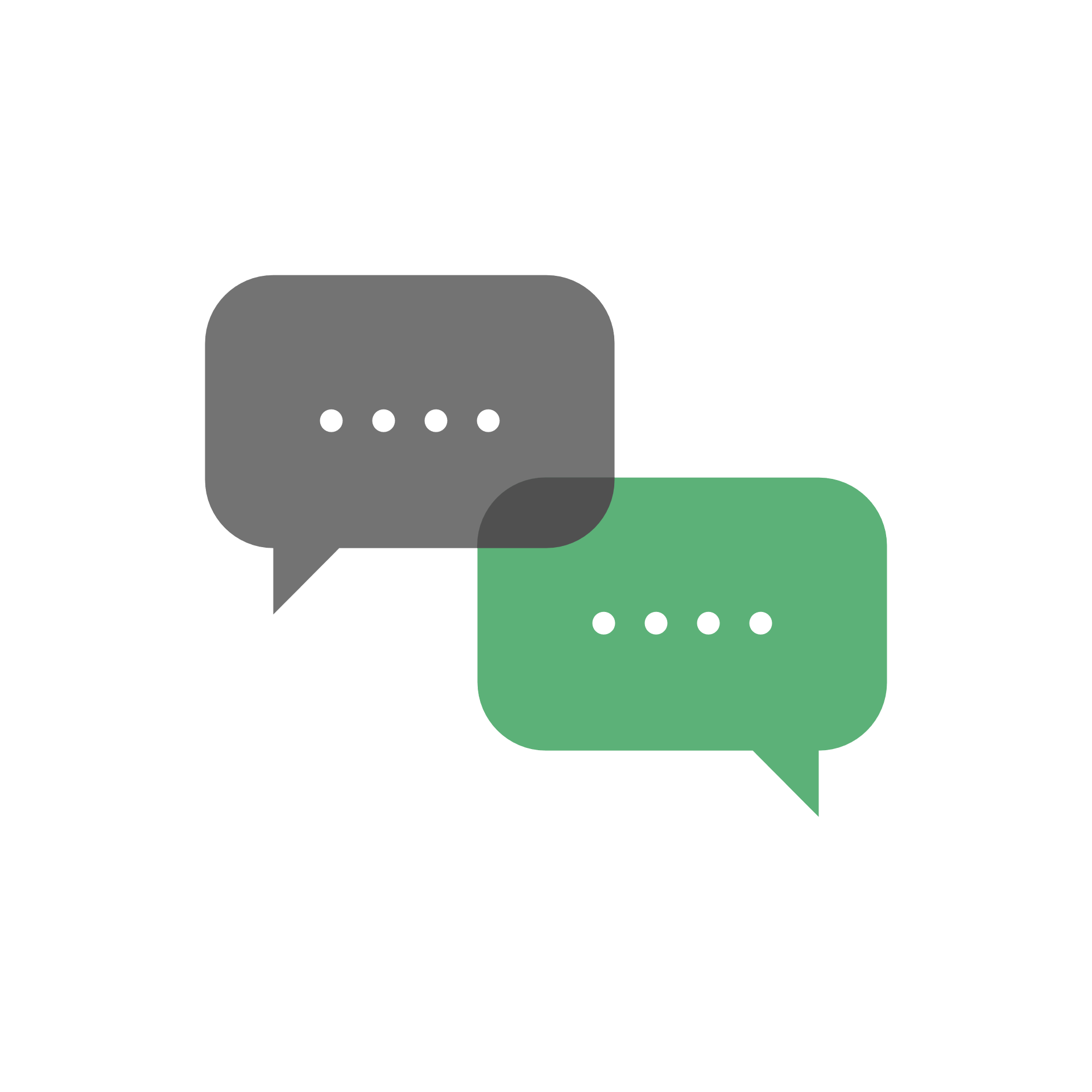 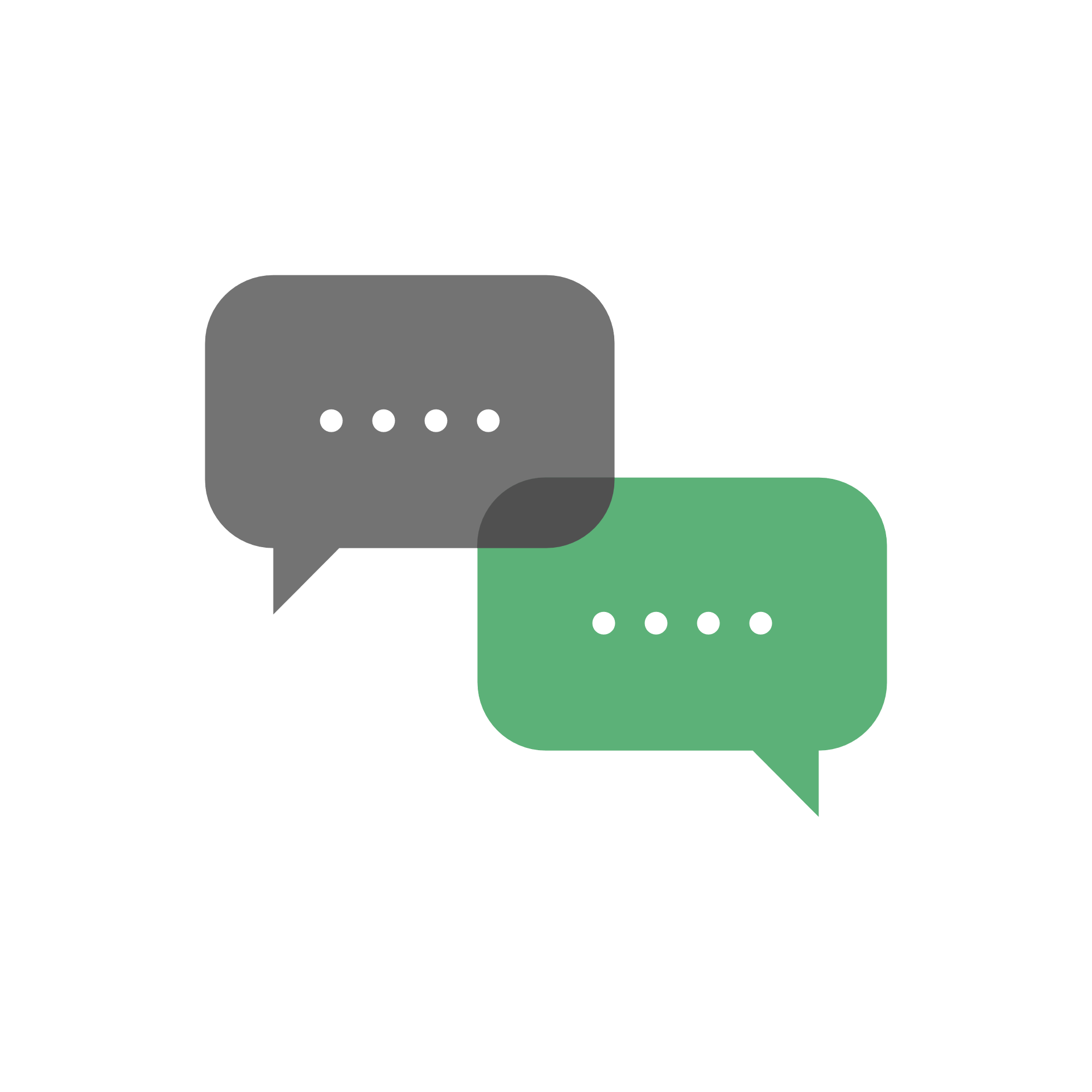 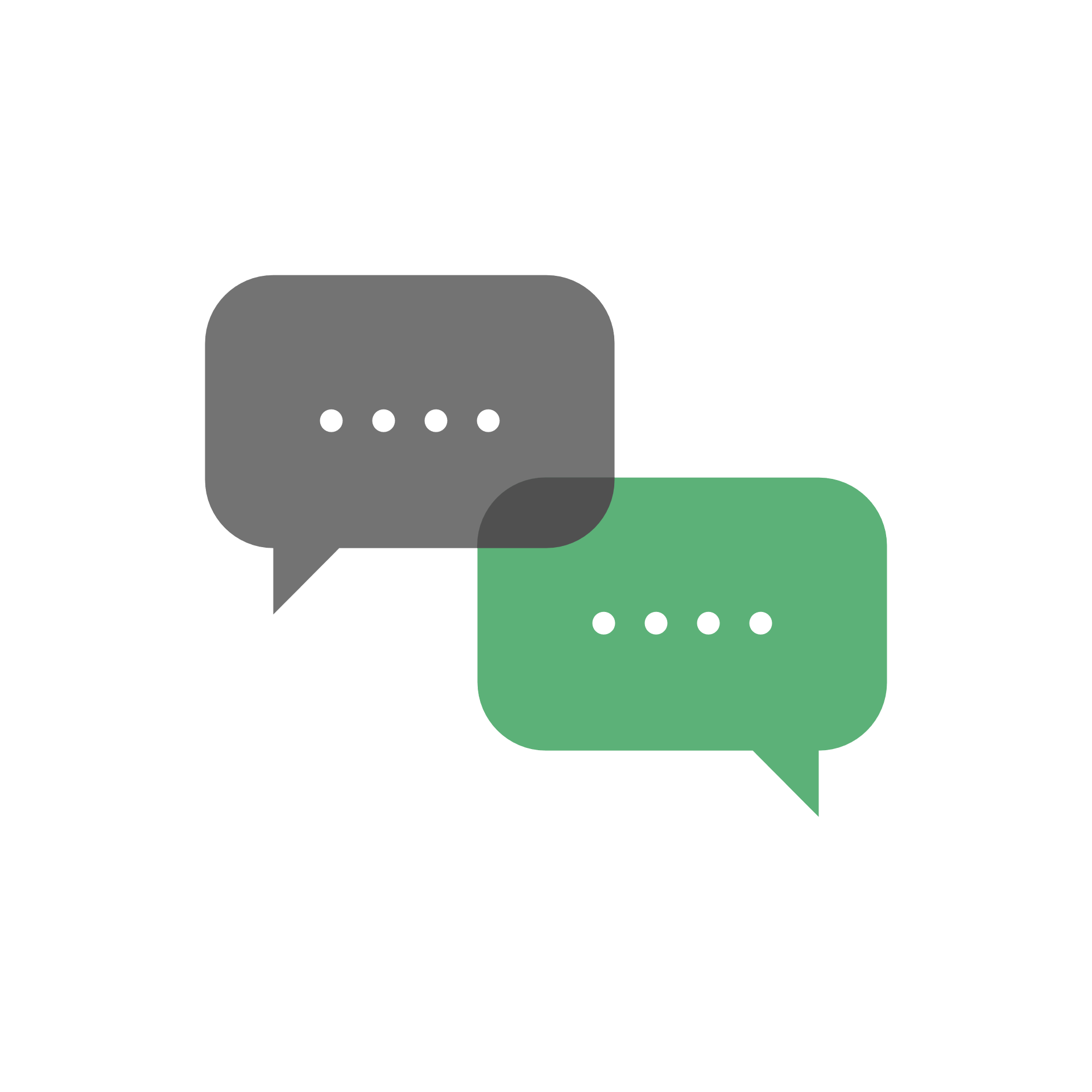 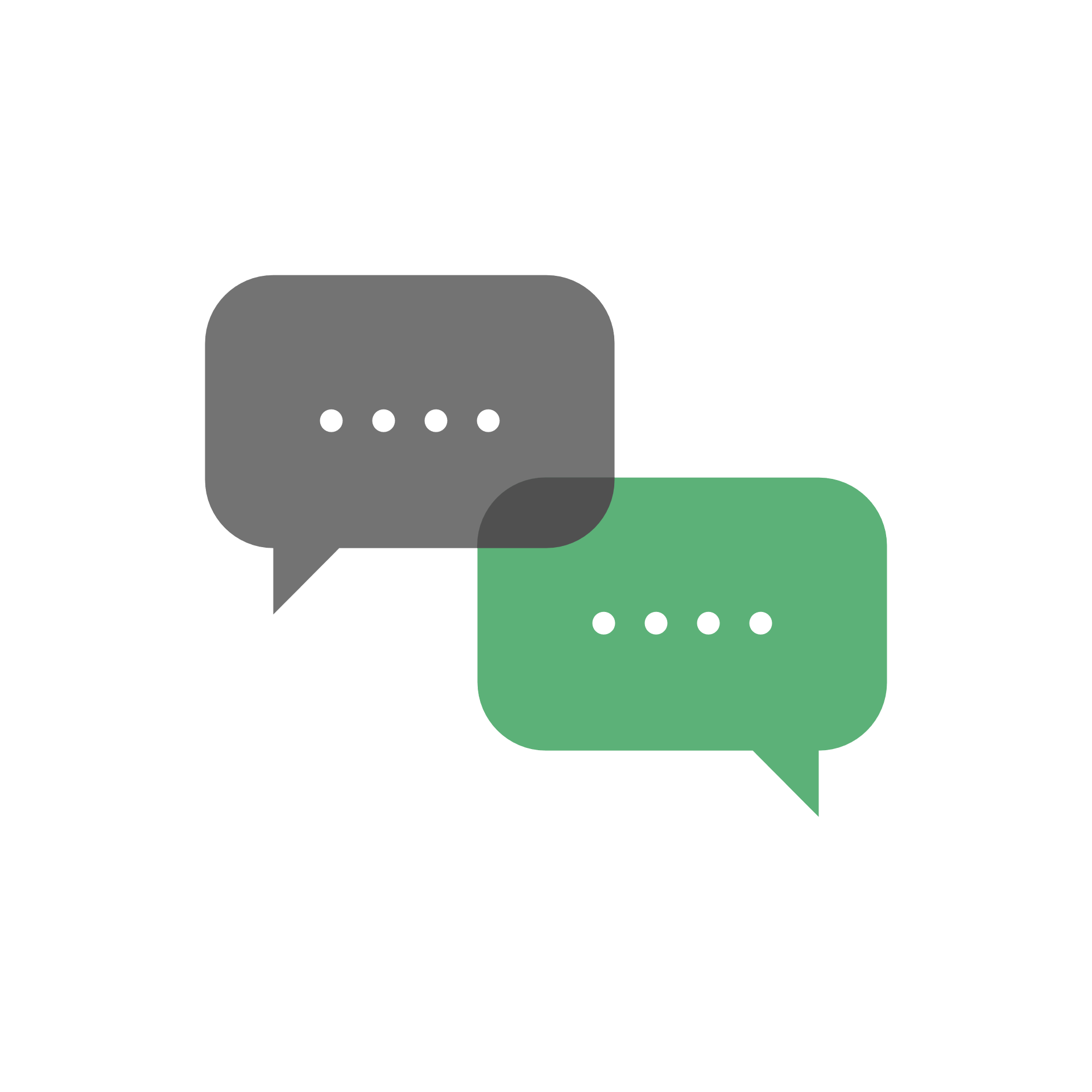 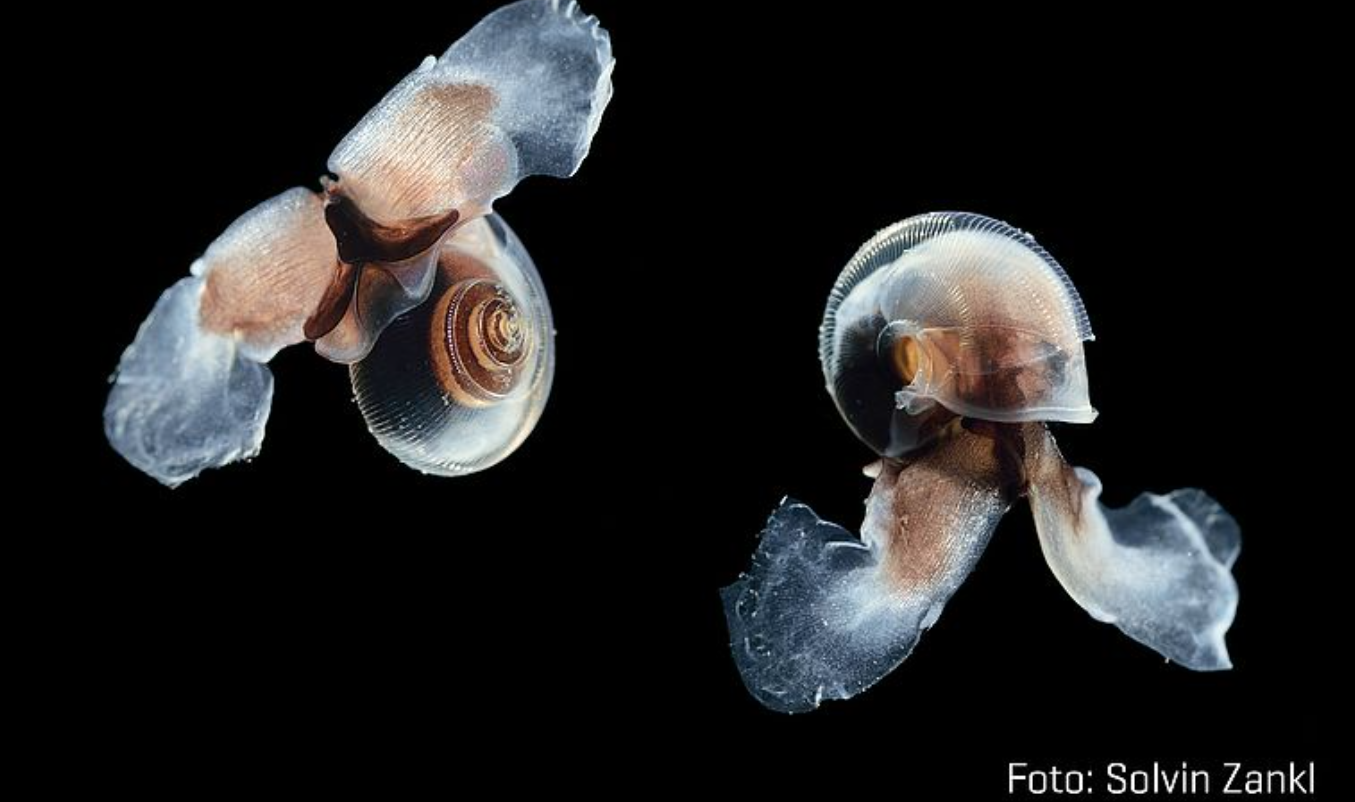 Flügelschnecken: Schmetterlinge des Ozeans
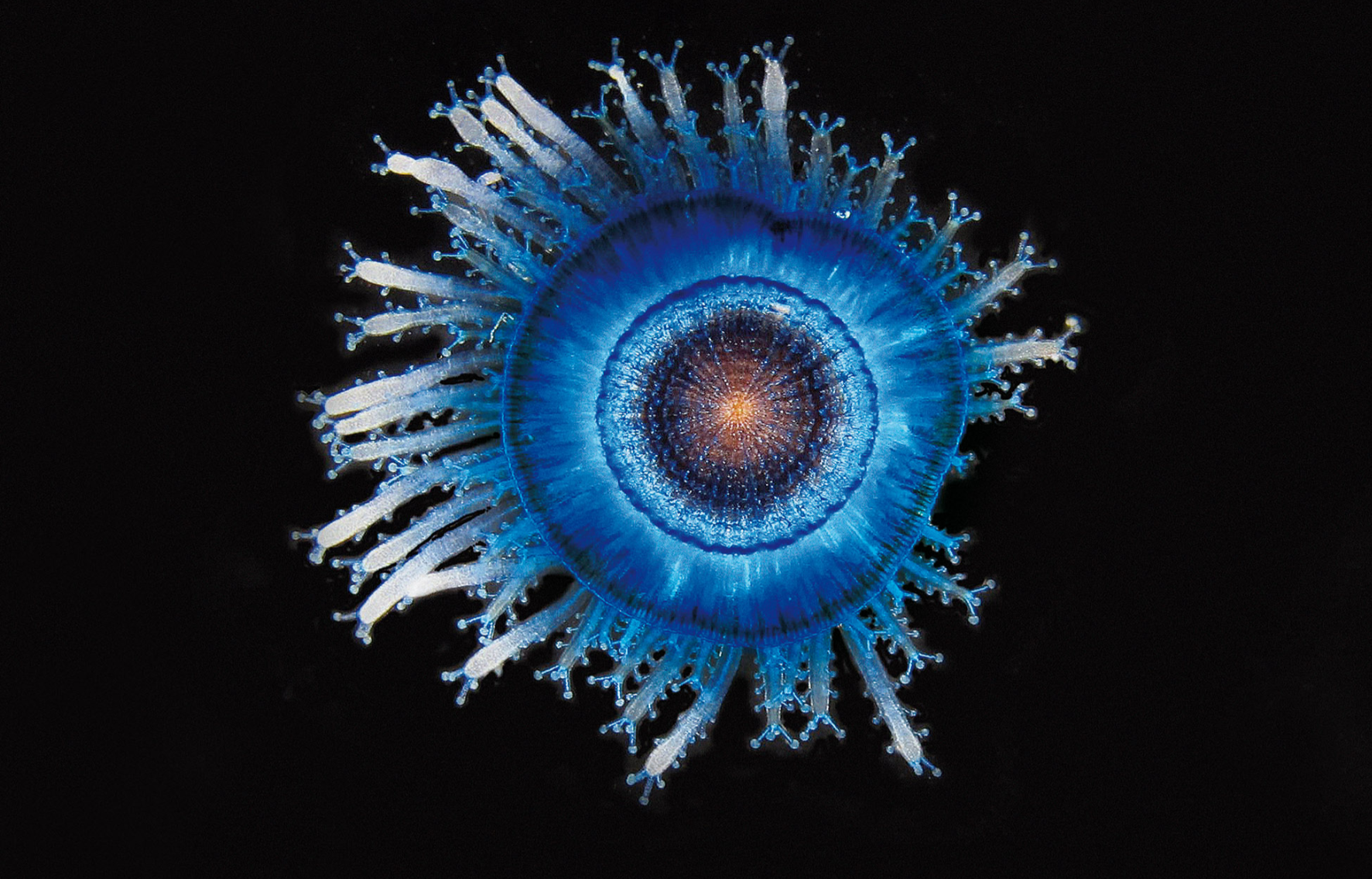 «Wir sind nicht nur verantwortlich für das, was wir tun, sondern auch für das, was wir nicht tun.»
Quellen
https://www.geomar.de/entdecken/bilder-des-monats/bild-des-monats/bild-des-monats-maerz-2017 (20.01.21)
https://www.geomar.de/entdecken/bilder-des-monats/bild-des-monats/bild-des-monats-januar-2020#gallery-1 (20.01.21)
https://www.geomar.de/entdecken/bilder-des-monats/bild-des-monats/bild-des-monats-januar-2014#gallery-1 (20.01.21)